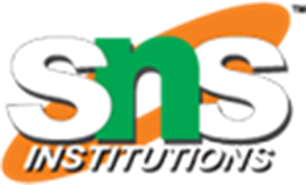 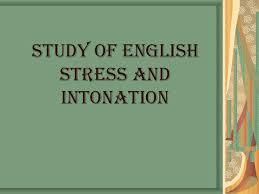 1
/Nithya/English/school
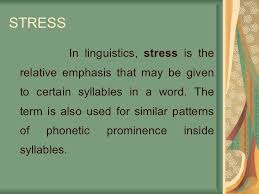 5/26/2020
11/10
/Nithya/English/school
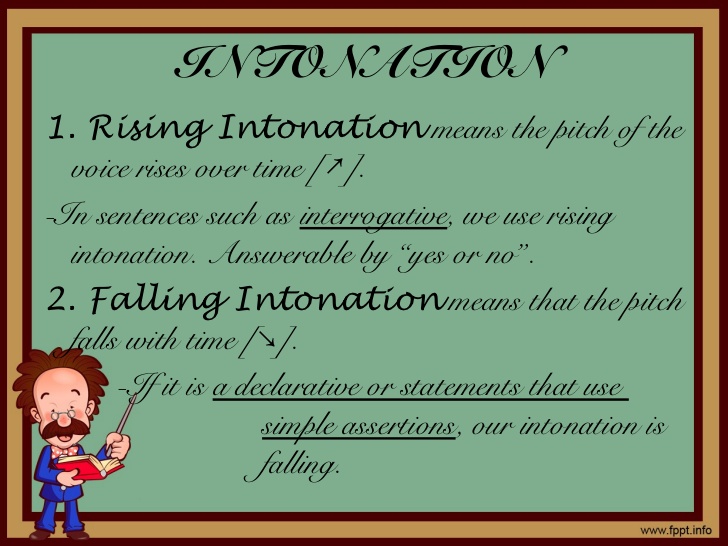 5/26/2020
11/10
/Nithya/English/school
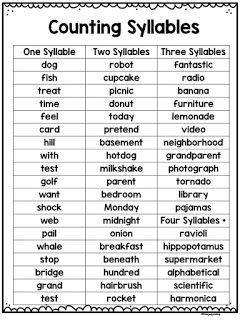 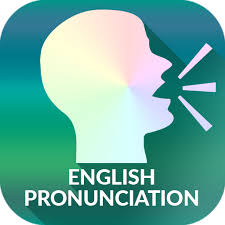 4
/Nithya/English/school
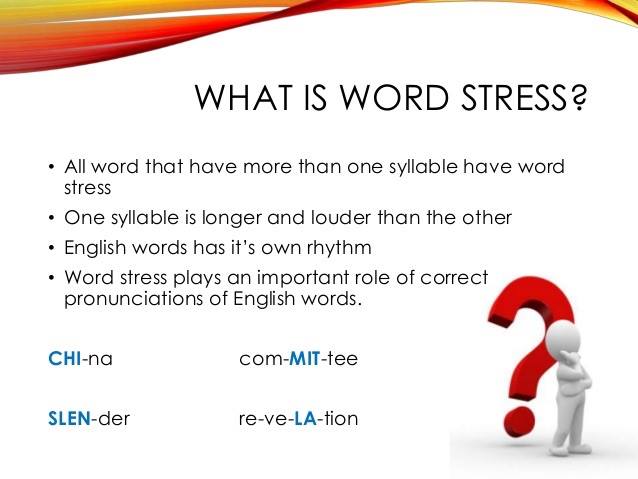 /Nithya/English/school
5
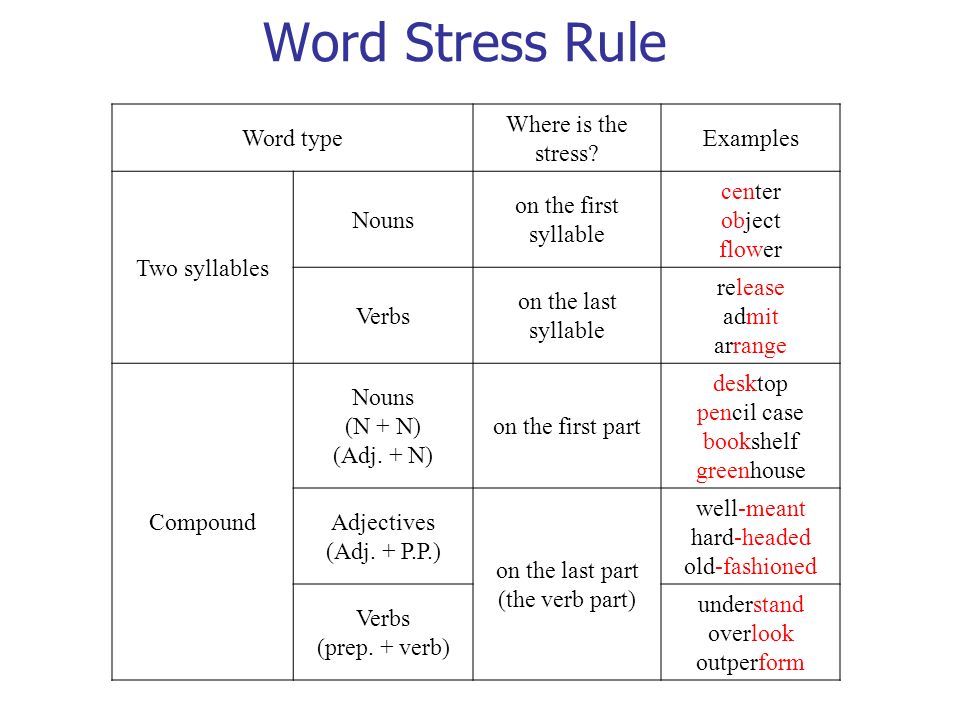 6
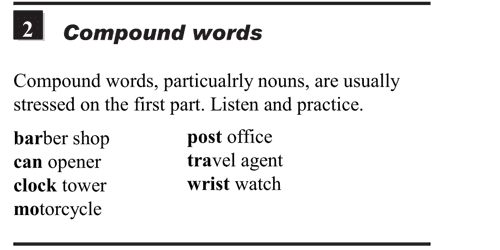 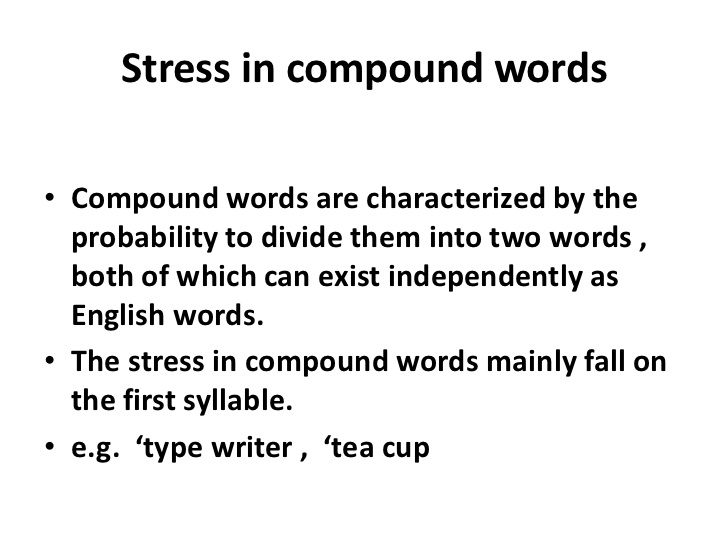 5/26/2020
11/10
/Nithya/English/school
TOPIC/COURSE CODE-NAME/FACULTY/DEPT/COLLEGE
5/26/2020
8/10
GOEBBELS
5/26/2020
9/10
TOPIC/COURSE CODE-NAME/FACULTY/DEPT/COLLEGE
5/26/2020
10/10
TOPIC/COURSE CODE-NAME/FACULTY/DEPT/COLLEGE
5/26/2020
11/10
TOPIC/COURSE CODE-NAME/FACULTY/DEPT/COLLEGE
REFERENCES & THANKING SLIDE
TOPIC/COURSE CODE-NAME/FACULTY/DEPT/COLLEGE
5/26/2020
12/10